m6
m7
MST MEDIUM DEVICES
57
Graphic: EUROfusion, Reinald Fenke, CC BY 4.0, www.euro-fusion.org
m7
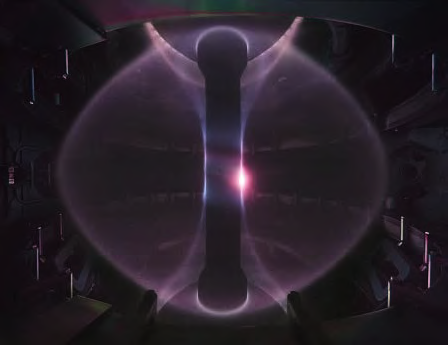 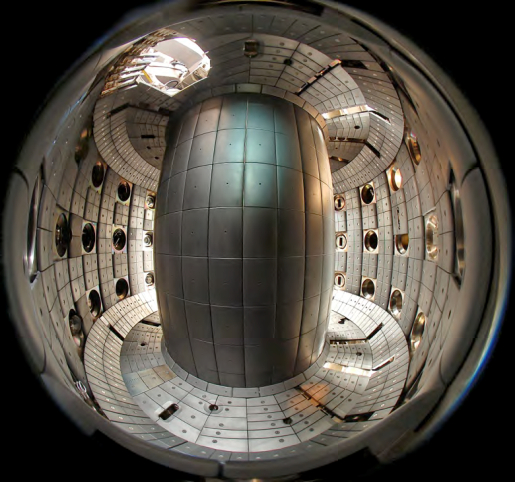 MST: Medium Size Tokamaks

Three European devices have been selected for input to the Fusion Roadmap in parallel with JET. These devices are:
MAST Upgrade
TCV
ASDEX Upgrade
Images (left to right, to down) CCFE, www.ccfe.ac.uk; Swisse Plasma
Centre, http://spc.epfl.ch; Max Planck institute for Plasmaphysics,
www.ipp.mpg.de
Image: Max Planck institute for Plasmaphysics, www.ipp.mpg.de, modified
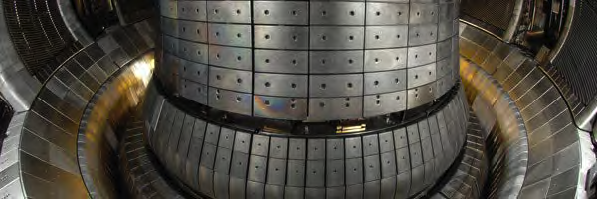 58
m7
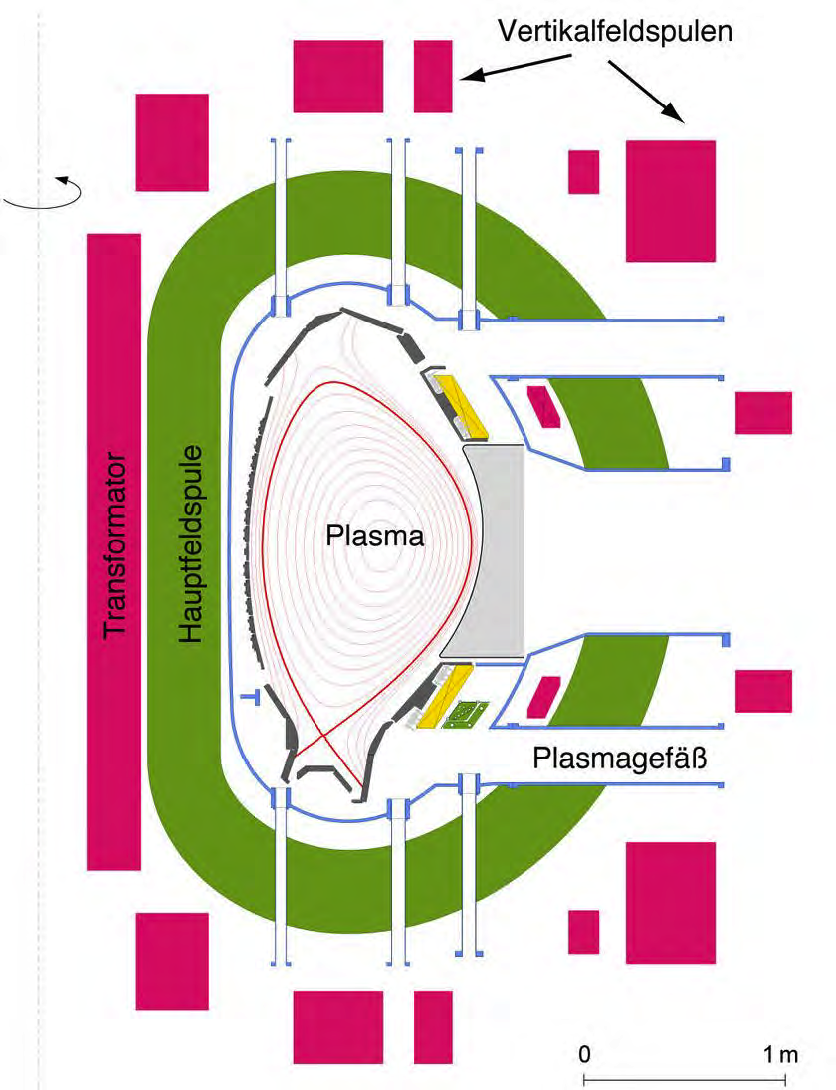 ASDEX Upgrade – AxiSymmetric Divertor EXperiment 

Located near Munich, Germany. Operated since 1991 by IPP/MPG 
A new device – not an upgrade from the former ASDEX (now in China)
Strong heating capabilities
Tungsten wall
Major radius: 1.6m 
Minor radius: 0.6m 
Elongation: 1.6 
Magnetic field: 3.9T 
Plasma current: 2MA
Heating systems 
NBI: 20MW 
ICRH: 6MW 
ECRH: 4MW
59
Image: Max Planck institute for Plasmaphysics, www.ipp.mpg.de
m7
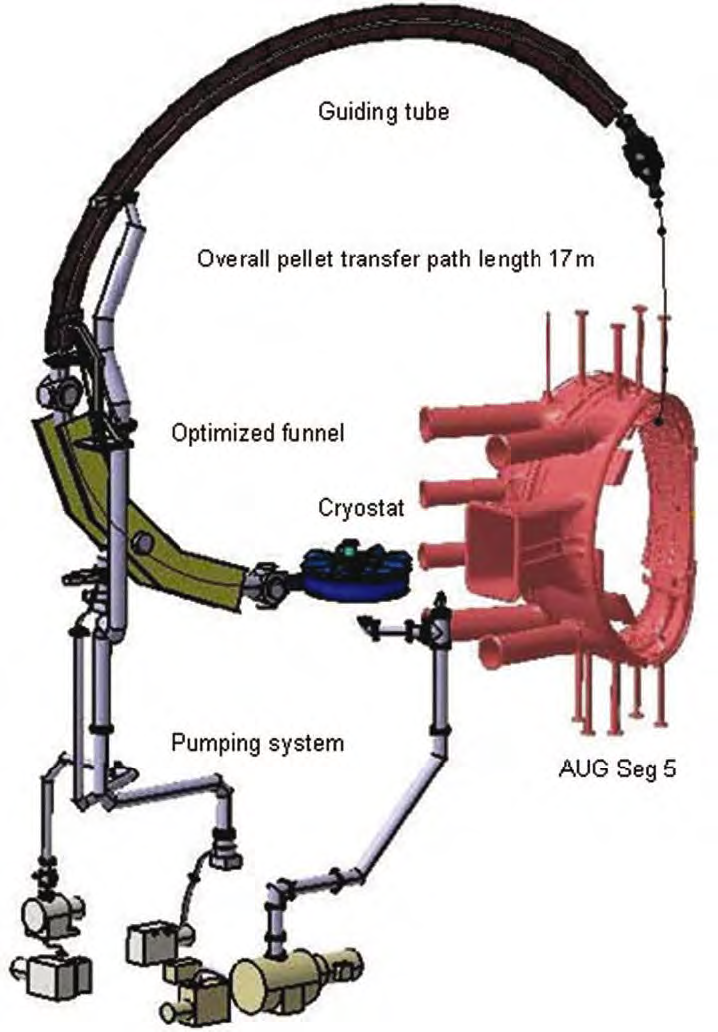 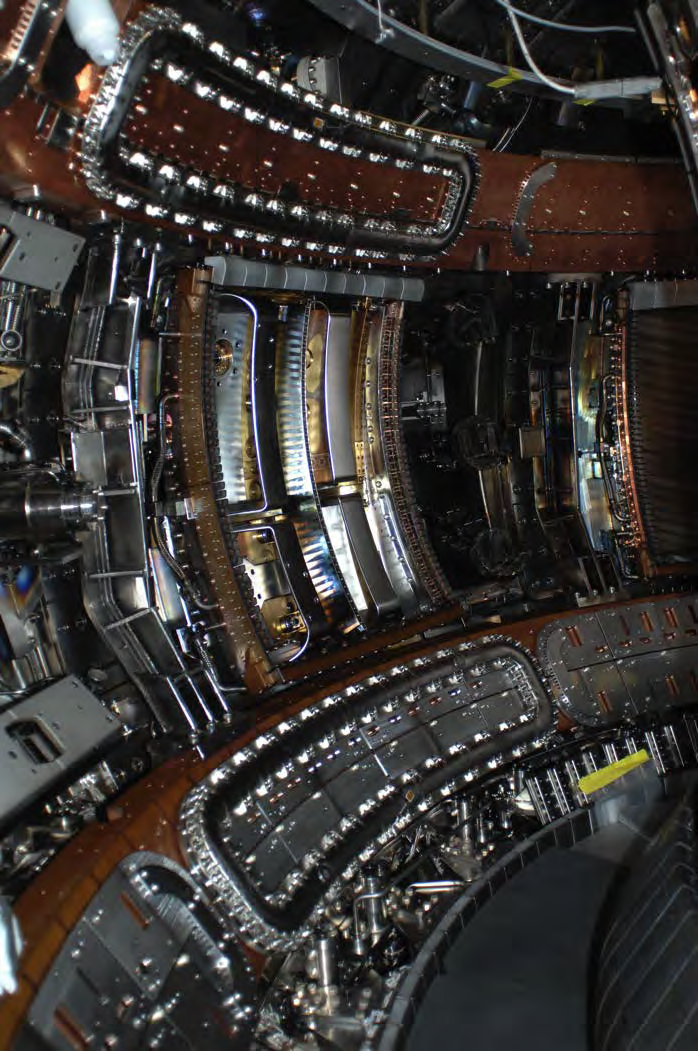 ASDEX Upgrade – characteristics
Solid Deuterium pellet injection
To fuel the plasma
ELM* suppression/mitigation coils 
To mitigate the harmful effect of ELMs
*ELM is an instability which occurs in short periodic bursts during the H-mode in divertor tokamaks
60
Image: Max Planck institute for Plasmaphysics, www.ipp.mpg.de
m6
m7
ASDEX UPGRADE – SALIENT RESULTS

An operational regime with improved confinement was discovered in ASDEX 
ASDEX Upgrade continues to study the improved confinement mode 
To be used in first reactors (ITER) 

Characterisation of the plasma – wall interaction. Investigations on 
Plasma configuration – without contact with the walls (diverted configuration) 
Plasma edge regime – different particle and heat flux to the wall (detachment) 
Plasma wall material – Carbon before, now Tungsten
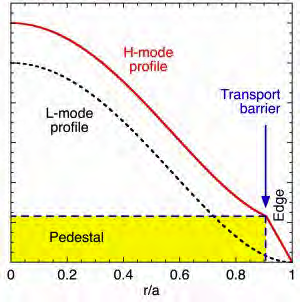 61
Image: Max Planck institute for Plasmaphysics, www.ipp.mpg.de
m6
m7
MAST UPGRADE – MEGA AMPERE SPHERICAL TOKAMAK
Located near Culham, UK. MAST was operated since 1999 by CCFE 
Spherical tokamak 
Thin central post 
High plasma shaping capability 
Major radius: 0.85m 
Minor radius: 0.65m 
Elongation: 2.6 
Magnetic field: 0.52T 
Plasma current: 1.45MA 
Heating systems 
NBI: 5MW
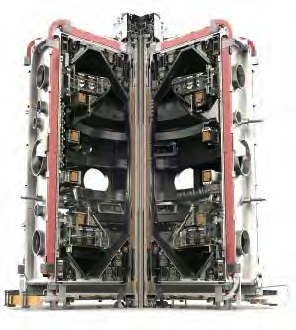 62
Image: CCFE, www.ccfe.ac.uk
m6
m7
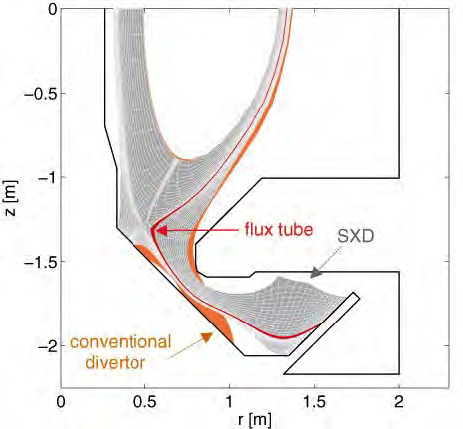 MAST UPGRADE – CHARACTERISTICS 
Spherical tokamak 
Large minor radius compared to major radius 
Thin central column 
Better confinement in high field region 
High shaping capability 
Single null and double null divertor 
Super-X divertor, a magnetic configuration that strongly reduces the particle and heat impact onto the walls 
Fast imaging capabilities 
To analyse filamentary structures at the plasma edge 
MAST-Upgrade 
More heating power, higher toroidal field, higher plasma current, increased pulse length
63
Image: CCFE, www.ccfe.ac.uk
m6
m7
MAST UPGRADE – SALIENT RESULTS 
Improved understanding of the high confinement mode (H-mode) 
Fast, wide angle camera reveals filament structures at the plasma edge 
Evolution of the total light emitted by the plasma reveals the repeated energy and material bursts
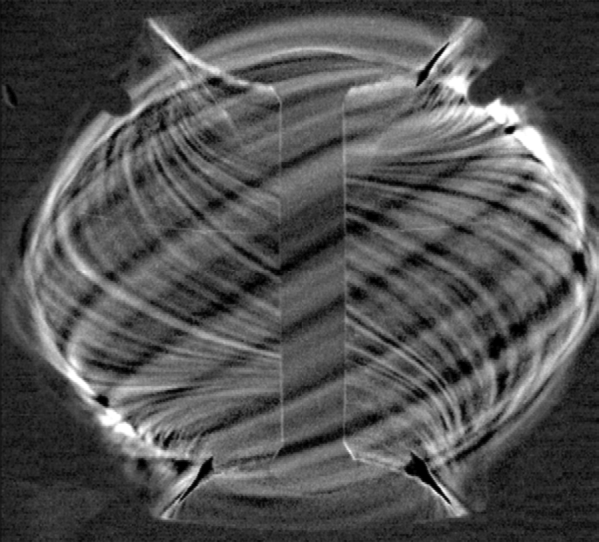 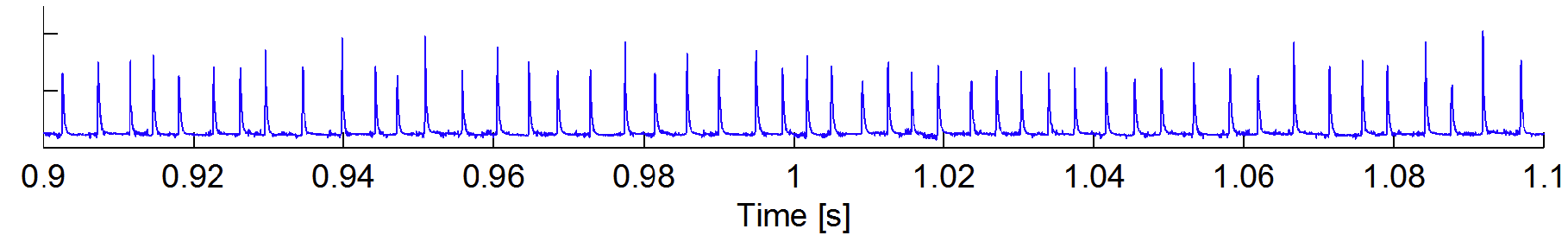 64
Image: CCFE, www.ccfe.ac.uk
m6
m7
TCV – TOKAMAK À CONFIGURATION VARIABLE
Located in Lausanne, Switzerland. Operated since 1992 by CRPP/EPFL
Very high plasma shaping capabilities. High ECRH power. Flexible microwave launching system. Real time plasma control. 
Major radius: 0.9m 
Minor radius: 0.25m 
Elongation: 0.9 – 2.7 
Magnetic field: 1.5T 
Plasma current: 1MA 
Heating systems 
ECRH: 4.5MW 
NBI: 1MW (2015)
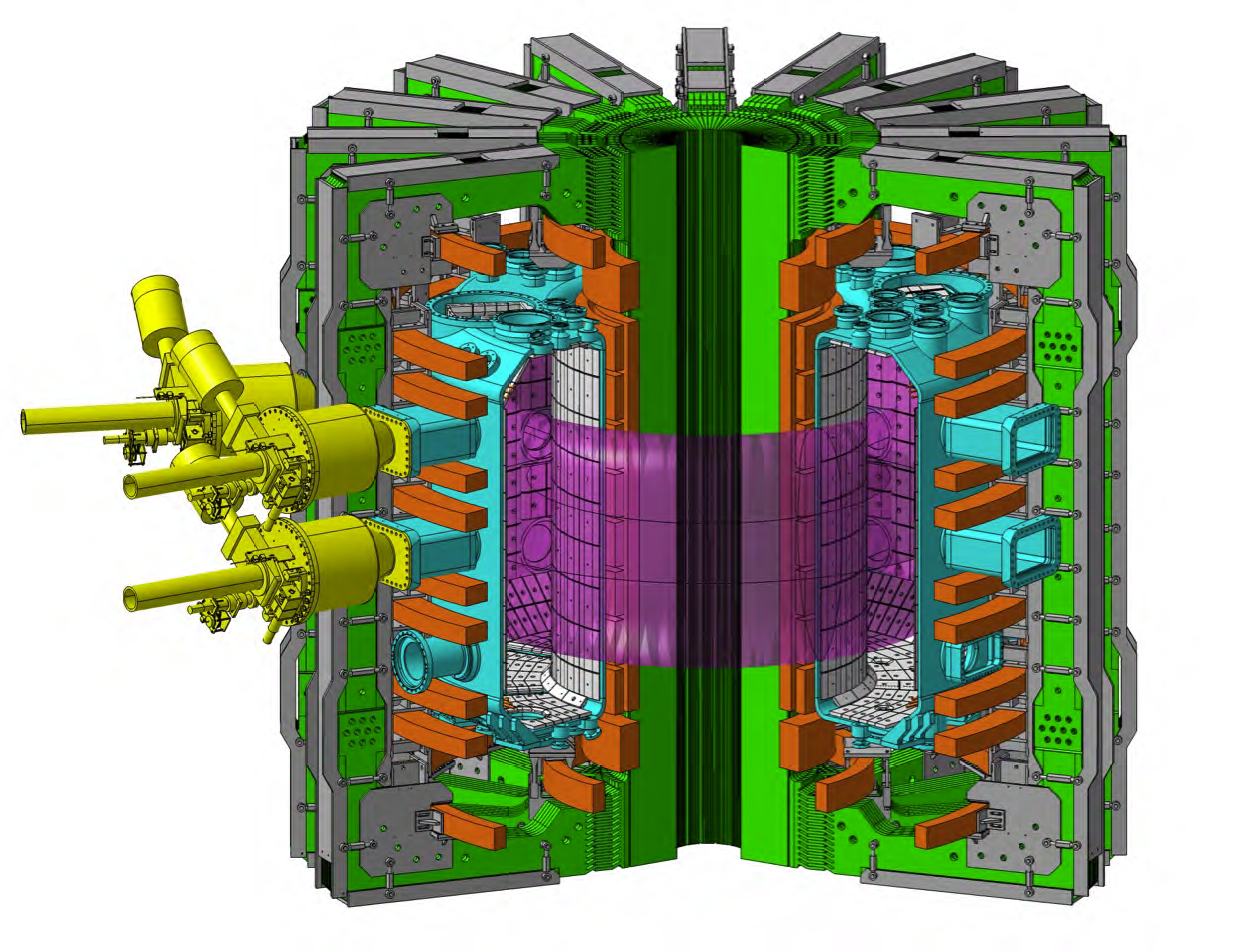 65
Image: Swiss Plasma Centre, http://spc.epfl.ch
m6
m7
TCV – CHARACTERISTICS





16 independent poloidal field coils 
To shape the plasma 
7 independent ECH launchers 
To aim the microwave beams at efficient locations 
TCV Upgrades (2014-16) 
1MW NBI, 2MW ECH
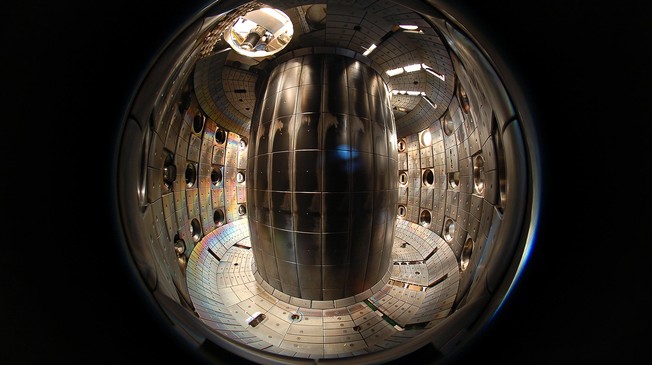 66
Image: Swiss Plasma Centre, http://spc.epfl.ch
m6
m7
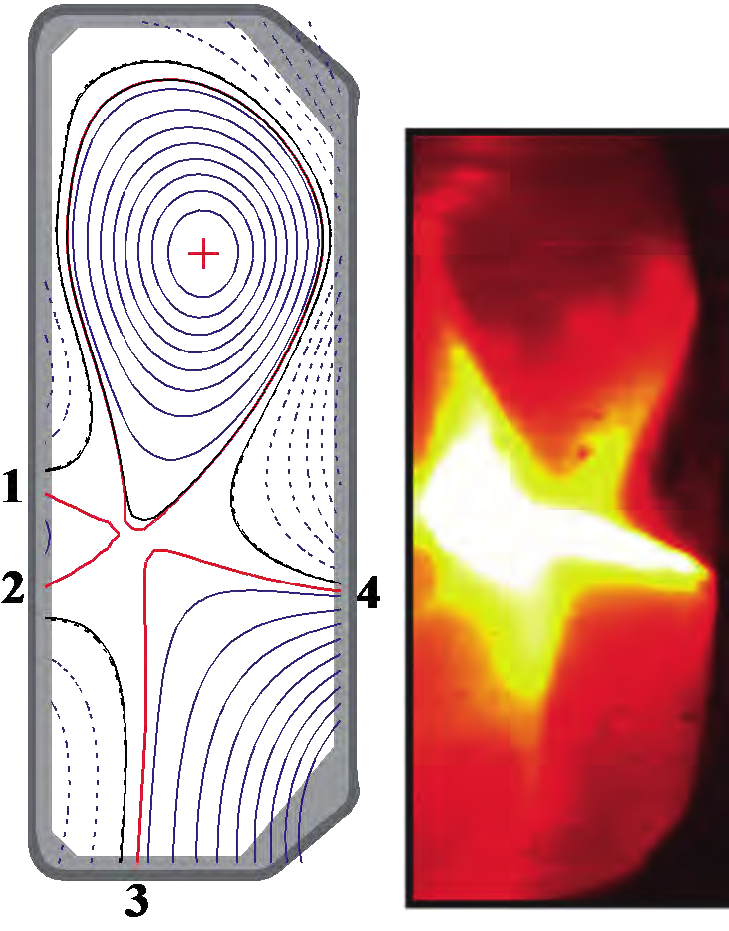 TCV – SALIENT RESULTS
Snowflake configuration 
4 »legs« connect to the wall to distribute exhaust power 
Current generation by microwaves 
To mitigate the need of maintaining the plasma current by induction 
100% »bootstrap« 
Self-driven plasma current 
Quiescent stationary H-mode 
Good plasma confinement without energy or particle losses in burst mode
67
Image: Swiss Plasma Centre, http://spc.epfl.ch